Okulöncesi – İlkokul- Ortaokul ve Lise ebeveynleri ile çalışmak
Hafta 6
Okul Öncesi Dönem Gelişim Özellikleri
Ünite 3’ü inceleyelim
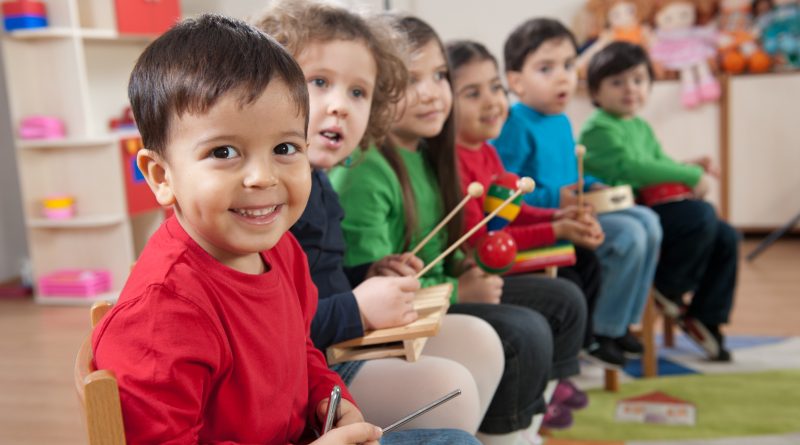 İlkokul Dönemi Gelişim Özellikleri
Ünite 4’ü inceleyelim
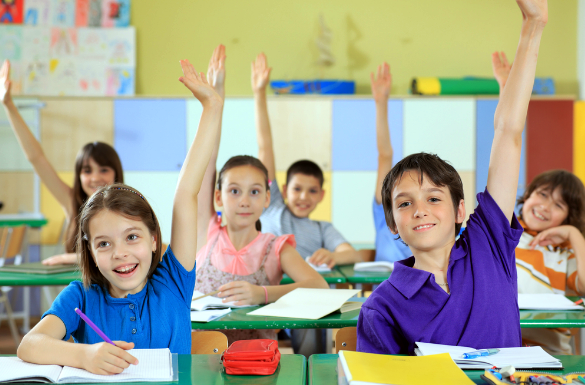 Ortaokul Dönemi Gelişim Özellikleri
Ünite 4’ü inceleyelim
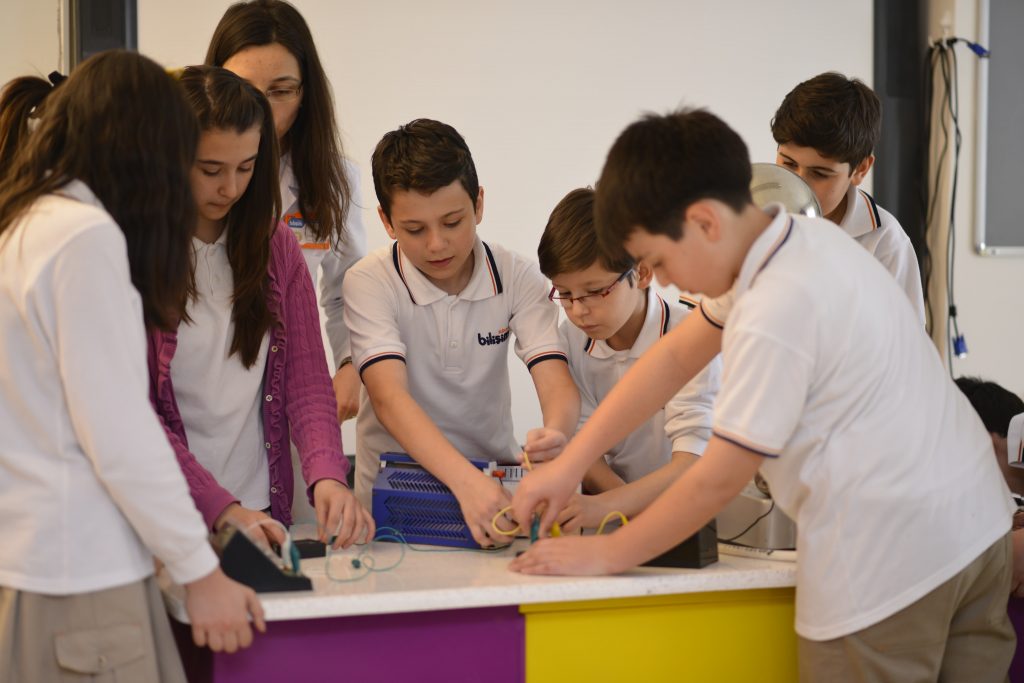 Lise Dönemi Gelişim Özellikleri
Ünite 6’yı inceleyelim
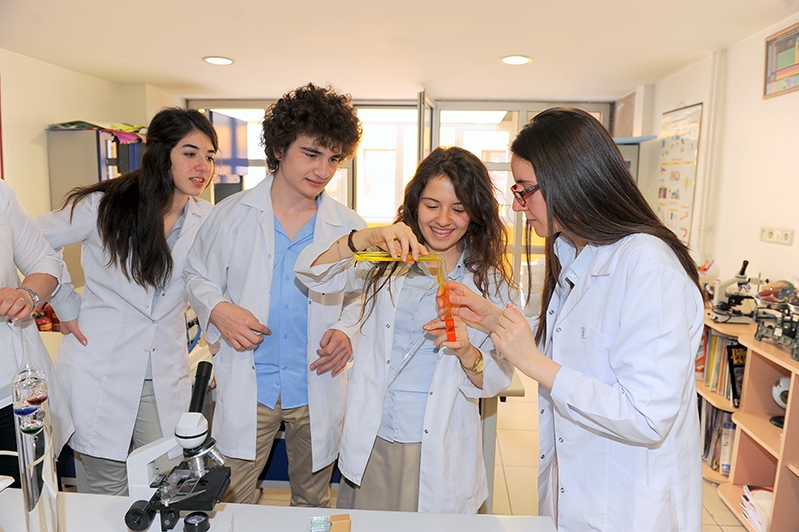 Grup Çalışması:
Sınıf 4 gruba ayrılır
Her grup bir gelişim dönemi ile ilgili anne babaların karşılaşma olasılıklarının olduğu problemler/konular listesi oluşturur
Listeler sınıfla paylaşılır
Eksik kalan kısımlar tamamlanır
Okul öncesi dönemde karşılaşılması muhtemel sıkıntılara örnekler
Öfke problemi
Davranış sorunları
İlkokul döneminde karşılaşılması muhtemel sıkıntılara örnekler
Okula uyum sorunu
Alt ıslatma
Özel öğrenme güçlüğü
Davranış sorunları
Dikkat eksikliği ve hiperaktivite bozukluğu
Ortaokul döneminde karşılaşılması muhtemel sıkıntılara örnekler
Öfke ve iletişim problemleri
Akademik başarısızlık
Zorbalık
Telefon/internet bağımlılığı
İhmal ve istismar
Lise döneminde karşılaşılması muhtemel sıkıntılara örnekler
Sınav kaygısı
Genel ergenlik dönemi uyum problemleri
Sosyal kaygı
Zorbalık
Aile ile iletişim sorunları
Telefon/internet bağımlılığı
İhmal ve istismar
Depresyon
Yeme bozukluğu